Victorians and the Industrial Revolution - Year 6
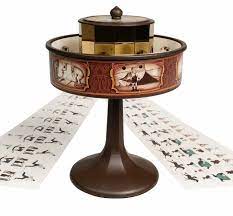 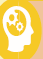 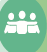 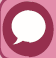 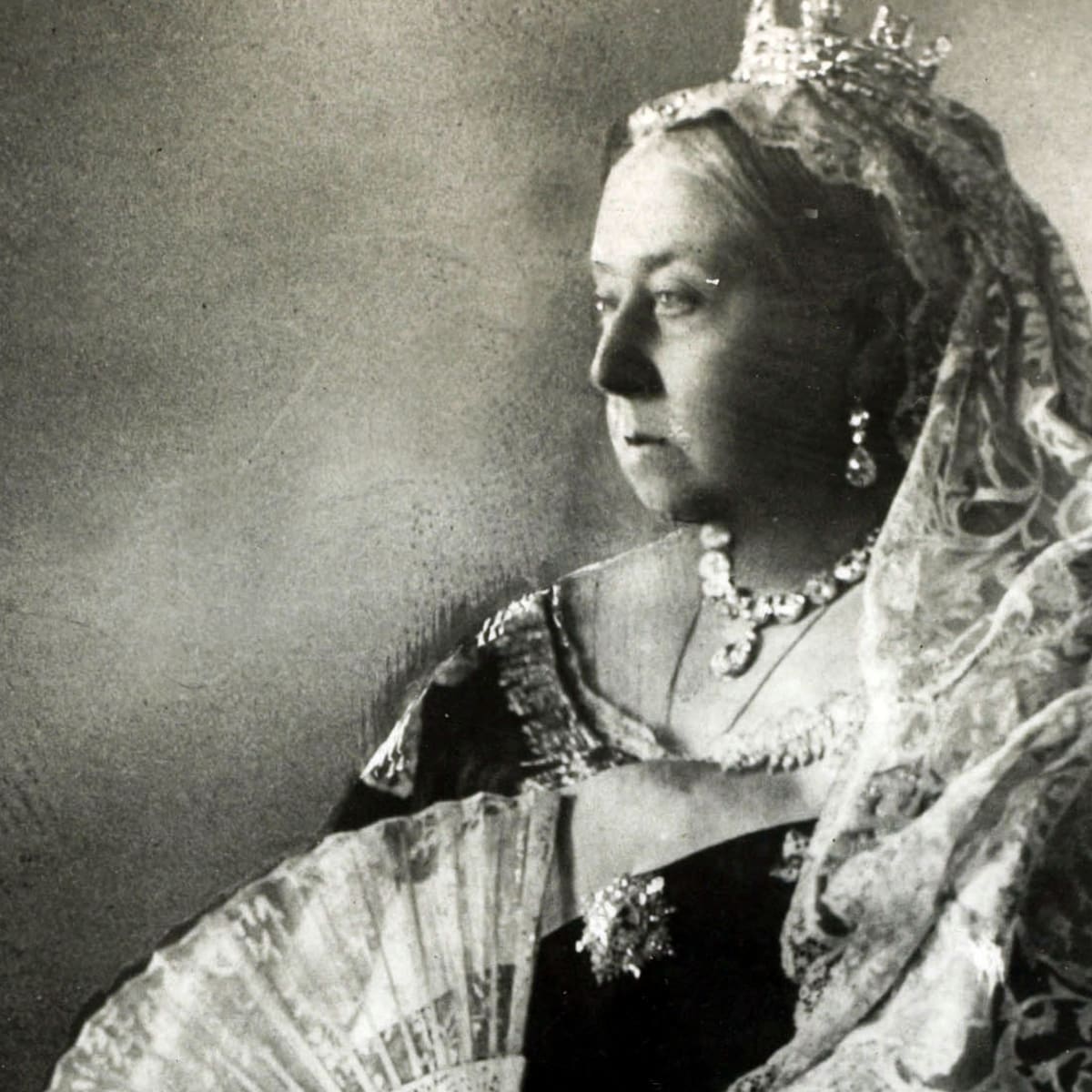 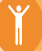 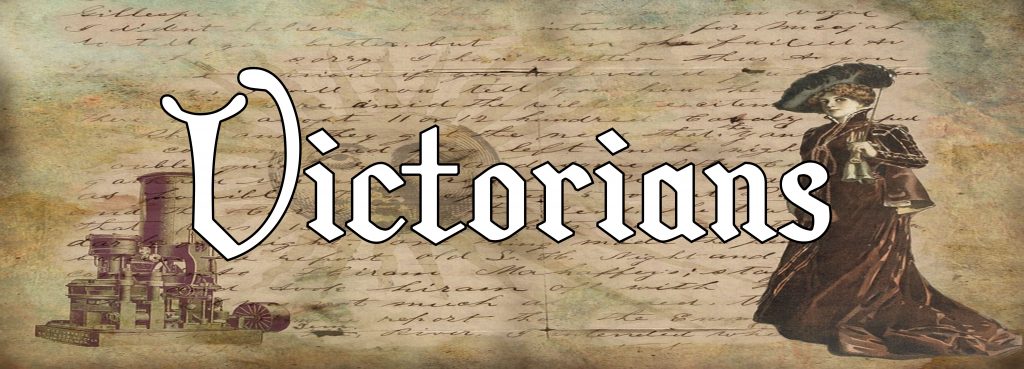 Victorians and the Industrial Revolution - Year 6